Excessive Appetites Theory
Nika Šablatúrová
Fakulta sociálnych štúdií 
Masarykova univerzita
Katedra psychológie
2018
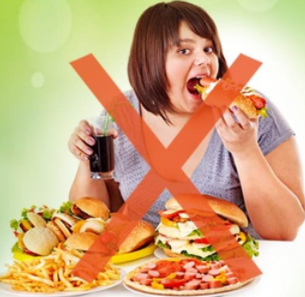 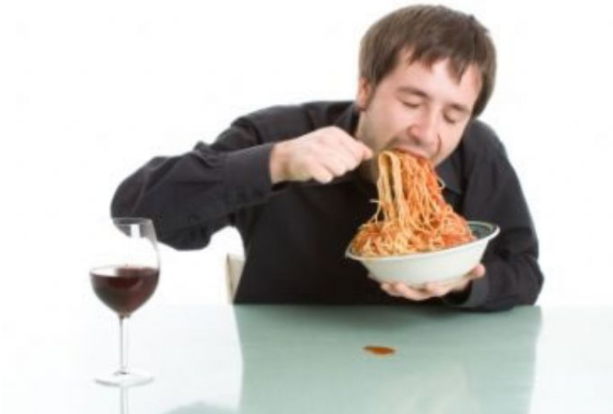 Excessive Appetites Theory (Orford, 1985)
model pokrývajúci vznik, udržiavanie a liečbu závislosti
množstvo činností a objektov, ku ktorým si ľudia môžu vytvoriť silnú väzbu – behaviorálne závislosti
závislosť vysvetľuje prostredníctvom "apetítu"/chute/ 
dôraz na sociálny kontext
Teoretický základ
obsahuje mechanizmy klasickej teórie (operačného) učenia
nadväznosť na Multiple Regulation Model (Leventhal & Cleary, 1980) 
nadmerná potreba vzniká zo silnej emocionálnej pamäte
 pamäťová schéma je zodpovedná za vytváranie potreby a cravingu
Choice theory
Jadrové (Core) závislosti
bežné aktivity spôsobia konflikt kvôli silnej väzbe
Orford k nim radí pitie, gambling, jedlo, cvičenie a sex
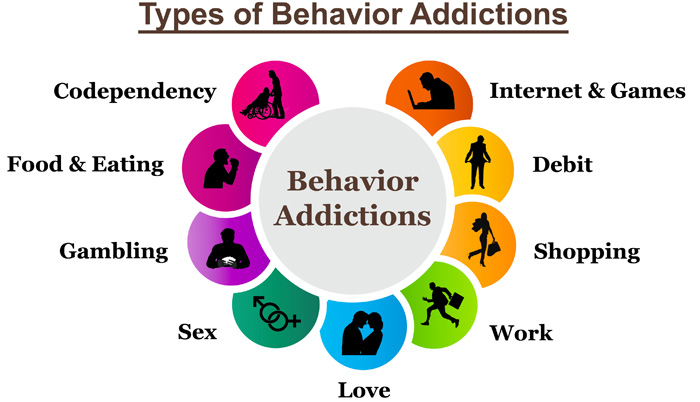 Spoločnosť ako protektívny faktorStriedmosť a „odstrašenie“
normy v spoločnosti sú protektívnym faktorom
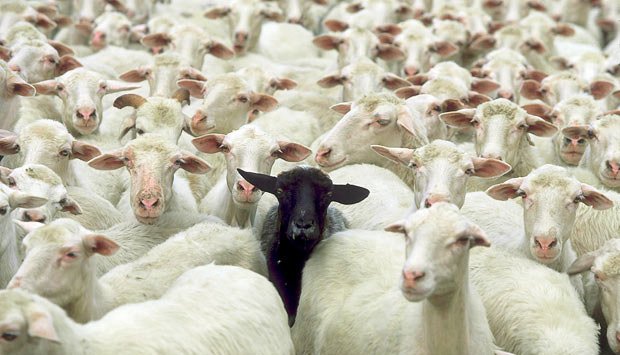 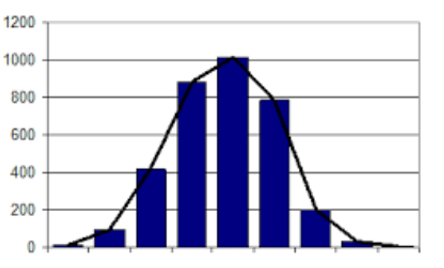 Vznik závislosti
1, „law of proportionate effect“ jednotlivec vníma potenciálne zisky ako vyššie než potenciálne straty
2, vznik závislosti prostredníctvom vytvorenia silnej (emocionálnej) väzby na objekt
Sekundárna motivácia
druhotný motivačný cyklus je silný negatívny pocit spojený s nárastom potreby kompenzovať straty (gambling) alebo zažiť vzrušenie - ekvivalent k neuroadaptácií a udržanie tajomstva (väčšina aktivít)
ďalší sekundárny process - Abstinence Violation Effect
Liečba závislosti
KONFLIKT – ústredný bod liečby
Spontánne relapsy 

Kognitívne štádium – rozhodnutie urobiť zmenu 
Behaviorálne štádium 
sociálne prostredie 
psychologická liečba
farmakologická liečba
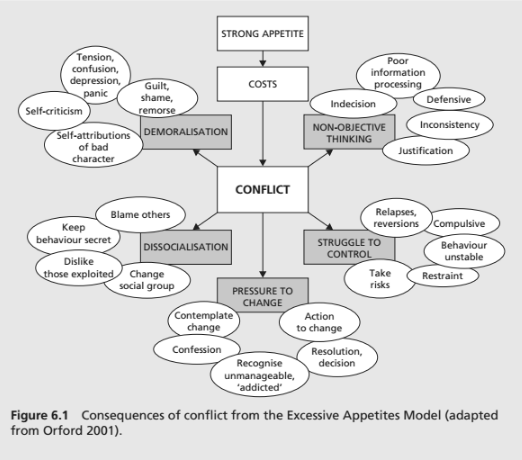 Intervenčné programy
Prevencia
osvojenie si adekvátnych copingových stratégií 
stres manažment
posilnenie sociálnych väzieb
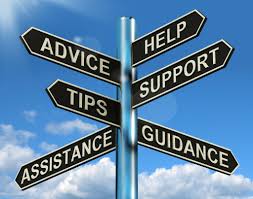 Intervenčné programy
Liečba
začlenenie závislého do spoločnosti 
zameranie liečby na zmenu procesov 
edukácia závislého 
edukácia rodiny závislého
Cvičenie
Zhrnutie
poskytuje koherentný model popisujúci procesy závislosti
popisuje tzv. jadrové závislosti – bežné činnosti, ktoré tradične nie sú problematické, kým si ku nim jednotlivec nevytvorí väzbu 
je jedným z najjasnejších argumentov potvrdzujúcich existenciu behaviorálnych závislostí
vysvetľuje závislosť na základe operačného učenia
ústredným bodom liečby je konflikt
Social Development Model Teória antisociálneho správania
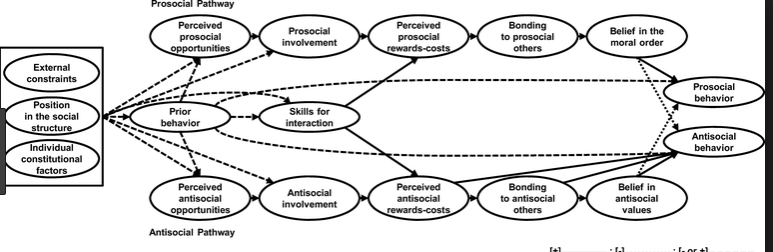 Social Development Model (Catalano & Hawkins, 1986)
identifikuje všeobecné konštrukty antisociálneho správania
popisuje rizikové a protektívne faktory
diferencuje procesy vedúce k prosociálnemu a antisociálnemu vývinu 
štrukturalizuje tieto procesy na základe štyroch vývinových periód
Teoretický základ
Control theory (Hirschi, 1969)
Social learning theory (Bandura, 1973) 
deti sa učia správaniu zo štyroch základných jednotiek: rodičia, rovesníci/kamaráti, školy a komunita
Differential association theory (Sutherland, 1973)
Rizikové faktory
Bio-psycho-sociálne faktory 
komunitné normy naklonené takémuto správaniu, susedská nesúrodosť 
extrémna ekonomická deprivácia 
rodinná história užívania drog či kriminálneho správania 
rodinný konflikt, slabé vedenie rodiny, rodičovská liberálnosť
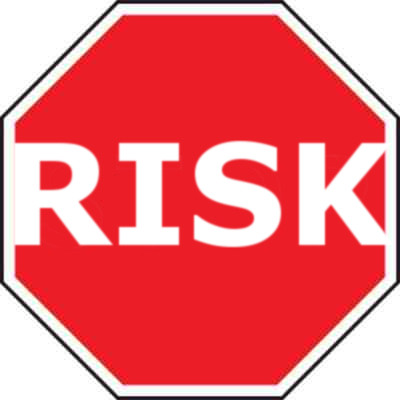 Rizikové faktory
Bio-psycho-sociálne faktory 
ranné a pretrvávajúce problémové správanie 
delikventní priatelia 
akademický neúspech 
odmietnutie rovesníkmi pri prvotnej socializácií 
odcudzenie a rebelantstvo 
skoré prejavy antisociálneho správania 
vnímané nízke riziko vyplývajúce z užitia drog
Protektívne faktory
Patria medzi ne:
individuálne charakteristiky - odolný temperament, pozitívna sociálna orientácia (sociálne schopnosti) a inteligencia 
kohézia rodiny a  pevné citové väzby počas detstva 
externá sociálna podpora, ktorá posilňuje kompetencie a záväzky jednotlivca, zároveň poskytuje hodnotový systém
Vývin prosociálneho správania
Deti sa zapájajú do socializácie prostredníctvom štyroch konštruktov:
(1) vnímané možnosti
(2) stupeň zapojenia sa a interakcie
(3) schopnosti zúčastniť sa v týchto interakciách
(4) vnímané posilnenie takéhoto správania
Vývin prosociálneho správania
ak sú tieto procesy konzistentné vytvorí sa sociálna väzba (bonding) medzi jednotlivcom a sociálnou jednotkou
sociálna väzba pozostáva z väzby (attachment) k ľudom v sociálnej jednotke, záväzku – (commitment) voči sociálnej jednotke a vytvoreniu hodnôt (values) zdieľaných so sociálnou jednotkou
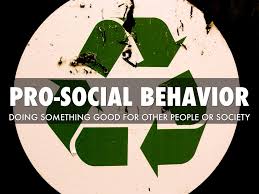 Vývin antisociálneho správaniaPriame línie k antisociálnemu správaniu
ak sa prosociálna socializácia nepodarí
Nedostatok príležitostí 
Neadekvátne schopnosti pre vnímanie 
Prostredie neposilňuje prosociálne správanie 
antisociálne správanie sa objavuje aj v prípadoch prosociálnych väzieb, keď (potenciálne) zisky prevýšia (možné) straty
väzba k sociálnej jednotke s antisociálnymi hodnotami
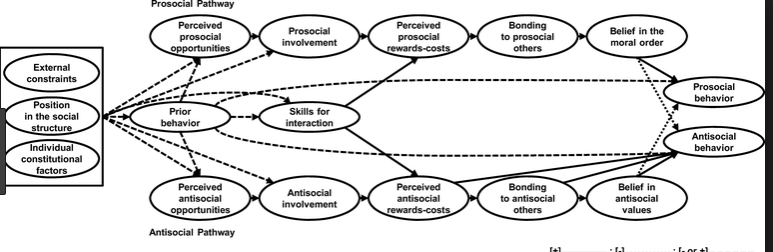 Exogénne premenné
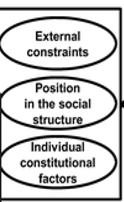 (1) pozícia v sociálnej štruktúre
 rasa 
 vek 
 SES
 pohlavie
Exogénne premenné
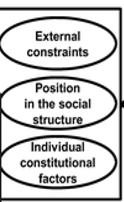 (2) konštitučné alebo fyziologické faktory 
 nízke kognitívne schopnosti 
 nízka úroveň rozrušenia 
 nedostatočne vyvinutý nervový systém
Exogénne premenné
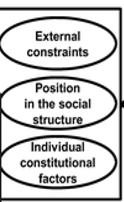 (3) externé obmedzenia 
 formálne a neformálne reakcie na správanie 
 rodinný „manažment“
 škola
 trieda 
 komunita
 legislatíva 
 rovesníci
Prosociálna/Antisociálna línia
vnímané možnosti ovplyvňujú stupeň zapojenia sa
rozvoj väzby závisí na miere do akej je správanie posilnené
Attachment – Commitment - Internalizácia hodnôt
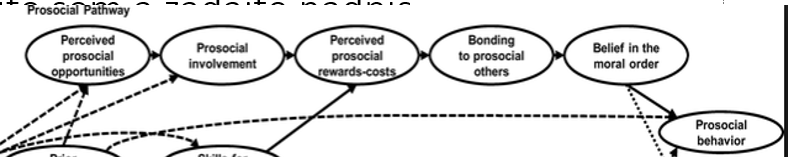 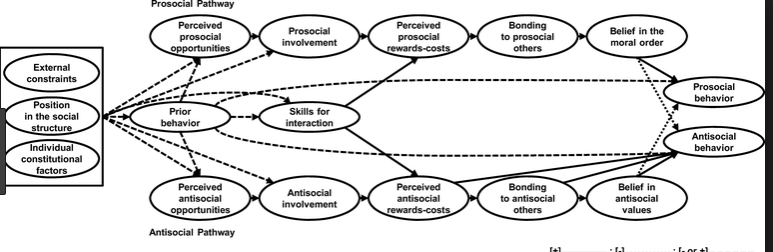 Vývinová perspektíva modelu
Vývinové fázy
predškolská fáza 
1. stupeň ZŠ
2. stupeň ZŠ
stredoškolská fáza
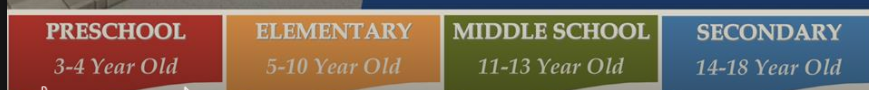 Predškolská fáza
pozícia v sociálnej štruktúre je určená vzdelaním a SES rodičov, rasou dieťaťa a jeho rodiny a jeho pohlavím
sociálna jednotka: rodina (eventuálne škôlka a komunita)
antisociálne hodnoty nie sú zahrnuté v tejto perióde
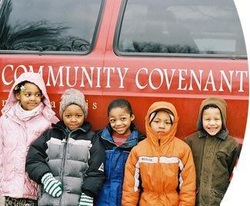 Predškolská fáza
konštitučné biologické faktory ako predčasné narodenie, nízka pôrodná váha, prenatálne vystavenie alkoholu alebo drogám negatívne ovplyvňuje rozvoj kognitívnych schopností 
konštitučné psychologické faktory ako pozitívny                                 temperament a pozitívna sociálna orientácia majú najväčší vplyv počas tejto fázy
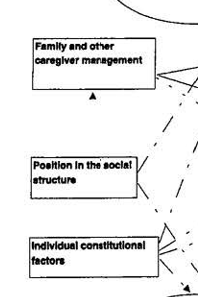 Elementary school period
rodina a učitelia majú najsignifikantnejší vplyv na správanie dieťaťa v tomto veku
komunita zohráva tiež dôležitú rolu 
škola – triedny „manažment“, mimoškolské aktivity 
spolužiaci – objavuje sa vplyv kolektívu
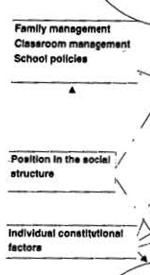 Middle school period
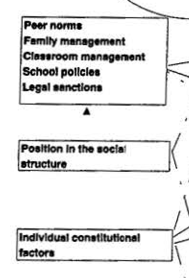 Normy rovesníkov – výrazný vplyv - proces individualizácie 
 školský poriadok 
 triedny „manažment“ 
 rodinný „manažment“
Polícia – legislatíva – objavuje sa po prvýkrát
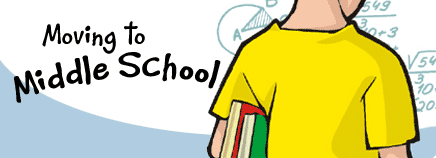 Stredoškolská fáza
mnoho protektívnych a rizikových faktorov bolo získaných už skôr
vplyv: rovesníci, škola, legislatíva a do menšej miery rodina
rodičia zostávajú dôležitým činiteľom špeciálne vo veciach drog, sexu a antikoncepcie
u niektorých delikvencia dosahuje pokles
zlé známky, nízky SES, nedostatok prosociálnych vzorov sú charakteristické pre zotrvávajúcich delikventov
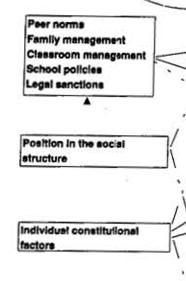 Transakčné obdobia
prosociálne a antisociálne vplyvy z jednej periódy ovplyvňujú premenné na začiatku ďalšej
priestor na zmenu 
neštandardné transakčné obdobie
Transakčné obdobia
vplyv troch faktorov:
stupeň prosociálnych/antisociálnych väzieb k sociálnym jednotkám vytvorený počas predošlej fázy
odmeny za prosociálne/antisociálne správanie
stupeň manifestovaného antisociálneho správania v predošlej fáze
Aplikovateľnosť teórie
Intervencia
identifikácia intervenčných bodov
Táto koncepcia intervencie má niekoľko implikácií:
 každý vzťah modelu je potenciálnym priestorom pre intervenciu
 môžeme požadovať/vykonať viac intervencií 
 prerušenie rozvoja antisociálneho správania by malo obsahovať aj komponenty podporujúce prosociálne správanie
 vplyv primárnej väzby na budúce správanie naznačuje dôležitosť včasného zásahu
 intervencie by mali byť vývinovo adekvátna
 transakčné obdobia predstavujú potenciálnu možnosť prerušenia príčinných procesov
Intervenčné programy – predškolská fáza
podpora fyzickej blízkosti (matka a dieťa) a vytvorenia bezpečnej väzby 
vysoko kvalitná ranná edukácia detí – posilnenie kognitívnych a sociálnych zručností
edukácia rodičov – pochopenie externých premenných a adekvátne posilňovanie správania
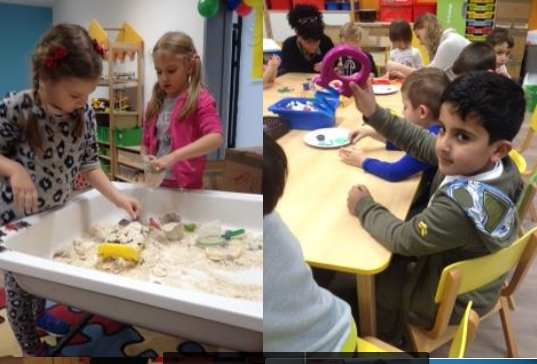 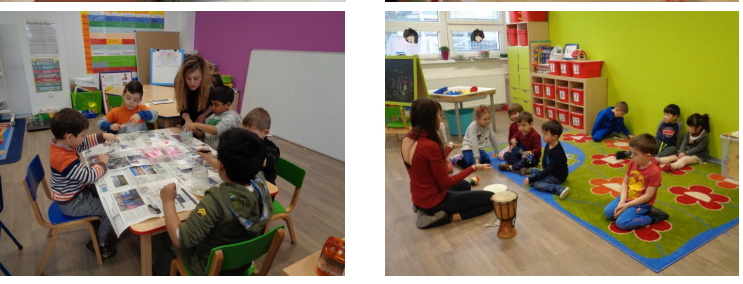 Intervenčné programy – element. school
edukácia učiteľov - trieda sa stáva dôležitým faktorom 
vytvorenie otvorenej atmosféry v triede 
kooperatívne učenie 
efektívne stratégie učenia 
systém odmien 
vysvetlenie povinností a očakávaní študentom na začiatku roka 
krízový manažment
https://teens.drugabuse.gov/teachers/lessonplans#/results/all
Intervenčné programy – element. school
edukácia rodičov
Preparing for the Drug (Free) Years (Hawkins et al., 1988)
zapojenie detí do domácich prác 
zapojenie detí do diania/rozhodovania v rodine 
jasné pravidlá 
reakcie na nežiadané správanie 
asertivita 
copingové stratégie
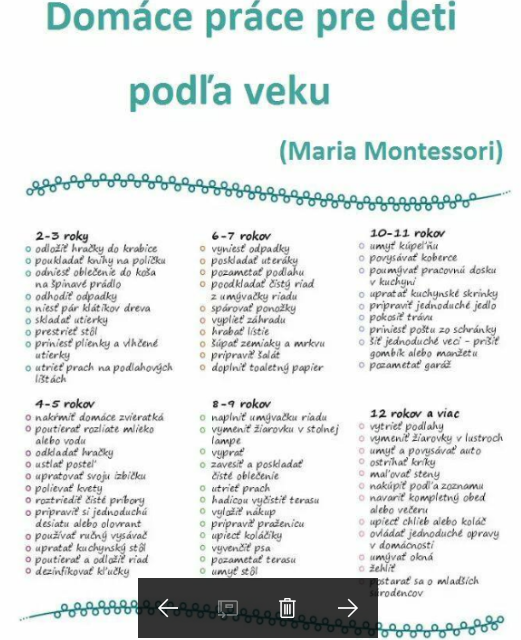 Intervenčné programy – middle school
obdobie zvýšeného vplyvu rovesníkov
snaha o zvýšenie interakcií jednotlivca s prosociálnymi skupinami spolužiakov a zapojenie ho do prosociálnych aktivít
The School Transitional Environment Program (Felner & Adan, 1988)
transakčné obdobie medzi prvým a druhým stupňom
udržiavanie študentov v triedach s limitovaným počtom študentov – posilnenie väzieb
 je podporovaná komunikácia medzi učiteľom a rodičom
Intervenčné programy – middle school
The Midwestern Prevention Project
tréning identifikácie a odolania negatívnemu vplyvu a sociálnemu tlaku 
edukácia v rámci sociálnych, zdravotných a iných dôsledkov užívania drog 
rozvoj schopností študentov 
informovanie rodičov o užití drog a školskom dianí
podpora médií
Stretli ste sa už s intervenčnými programami? S akými?
Intervenčné programy – stredná škola
intervenčné programy zamerané na jednotlivca:
získavanie schopností pre úspešné rozhodnutia 
posilnenie sebavedomia 
rozpoznávanie dôsledkov rizikového správania
plánovanie kariéry 
vytvárania a posilňovanie priateľstiev s opačným pohlavím 
romantické vzťahy 
vytváranie realistických plánov 
zodpovedné správanie
pochopenie dôležitosti služby v komunite
Intervenčné programy – stredná škola
Intervenčné programy zamerané na školu: 
signifikantný vplyv školy v tomto období 
voľnočasové aktivity v rámci školy 
adekvátna úprava školského poriadku
Využitie modelu v praxi
Zhrnutie
zahŕňa a predikuje  konštrukt delikvencie ako závislostí
vývinová perspektíva
teória identifikuje charakteristické socializačné jednotky pre každú zo štyroch fáz
fázy sú rozdelené hlavnou tranakčnou fázou 
obsahuje rizikové a protektívne faktory 
poskytuje základy pre vytvorenie preventívnych programov antisociálneho správania
Použitá literatúra
Bandura, A. (1973). Aggression: A social learning analysis. Englewood Cliffs, NJ: Prentice-Hall 
Catalano, R.F. & Hawkins, J.D. (1996). The social development model: A theory of antisocial 	behavior. Chapter 4 	In Hawkins J.D. Delinquency and Crime: Current Theories. Cambridge: Cambridge University Press. (pp 	149-197)
Cleveland, M. J., Feinberg, M. E., Bontempo, D. E., & Greenberg, M. T. (2008). The Role of Risk and Protective 	Factors in Substance Use Across Adolescence. Journal of Adolescent Health, 43(2), 	157–164. 	doi:10.1016/j.jadohealth.2008.01.015
Felner, R. D., & Adan, A. M. (n.d.). The School Transitional Environment Project: An Ecological 	Intervention and 	Evaluation. Fourteen Ounces of Prevention: A Casebook for Practitioners., 111–122. doi:10.1037/10064-	009
Festinger, L. (1964). Behavioral Support for Opinion Change. Public Opinion Quarterly, 28(3), 404. 	doi:10.1086/267263
Hawkins, J. D.; Catalano, R. F., Brown, E. 0., Vadasy, P. F., Roberts, C., Fitzmahan, D., Starkman, N., &: Ransdell, M. (1988). 	Preparing for the Drug (Free) Years: A family activity book. Seattle, WA: Comprehensive Health Education 	Foundation
Hirschi, T. (1969). Causes of delinquency. Berkeley, CA: University of California Press
Leventhal, H., & Cleary, P. D. (1980). The smoking problem: A review of the research and theory in behavioral risk 	modification. Psychological Bulletin, 88(2), 370–405. doi:10.1037/0033-2909.88.2.370
Orford, J. (2001). Addiction as excessive appetite. Addiction, 96(1), 15–31. doi:10.1046/j.1360-	0443.2001.961152.x
Pentz, M. A. (1989). A Multicommunity Trial for Primary Prevention of Adolescent Drug Abuse. JAMA, 	261(22), 	3259. doi:10.1001/jama.1989.03420220073030
Sutherland, Edwin H. (1973). Differential Association Theory and Differential Social Organization. Encyclopedia of 	Criminological Theory. doi:10.4135/9781412959193.n250
West, R., & Brown, J. (2013). Theory of Addiction. doi:10.1002/9781118484890
Ďakujem za pozornosť